IMPLEMENTACIÓN DE LA POLÍTICA
ALGUNOS ENFOQUES Y Modelos teóricos
Agenda para hoy
8:00 CONFERENCIA: “ENTRE EL DISEÑO Y LA EVALUACIÓN”
8:30 VIDEO “modelos organizacionales de la implementación”
  comentarios del  video 
9:15 CONFERENCIA “BUROCRACIAS PÚBLICAS:¿SOLUCIÓN O PROBLEMA?”
9:45 receso 1
10:00 Modelo de redes: “interacción estratégica entre actores”
10:30 “implementacion con enfoque de  GOBERNANZA PÚBLICA “ 
11:00 PRESENTACION DE CASOS 
 11:15 ejercicio personal escrito  en LA  politica personal 
 11:30 RECESO 2
12-00  enfoque gerencial de la implementacion
12:30 ¿CÓMO EVALUAR  una política pública?
13:00 CIERRE
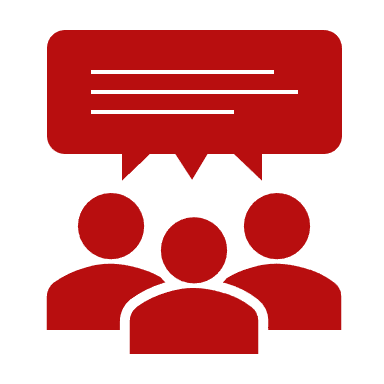 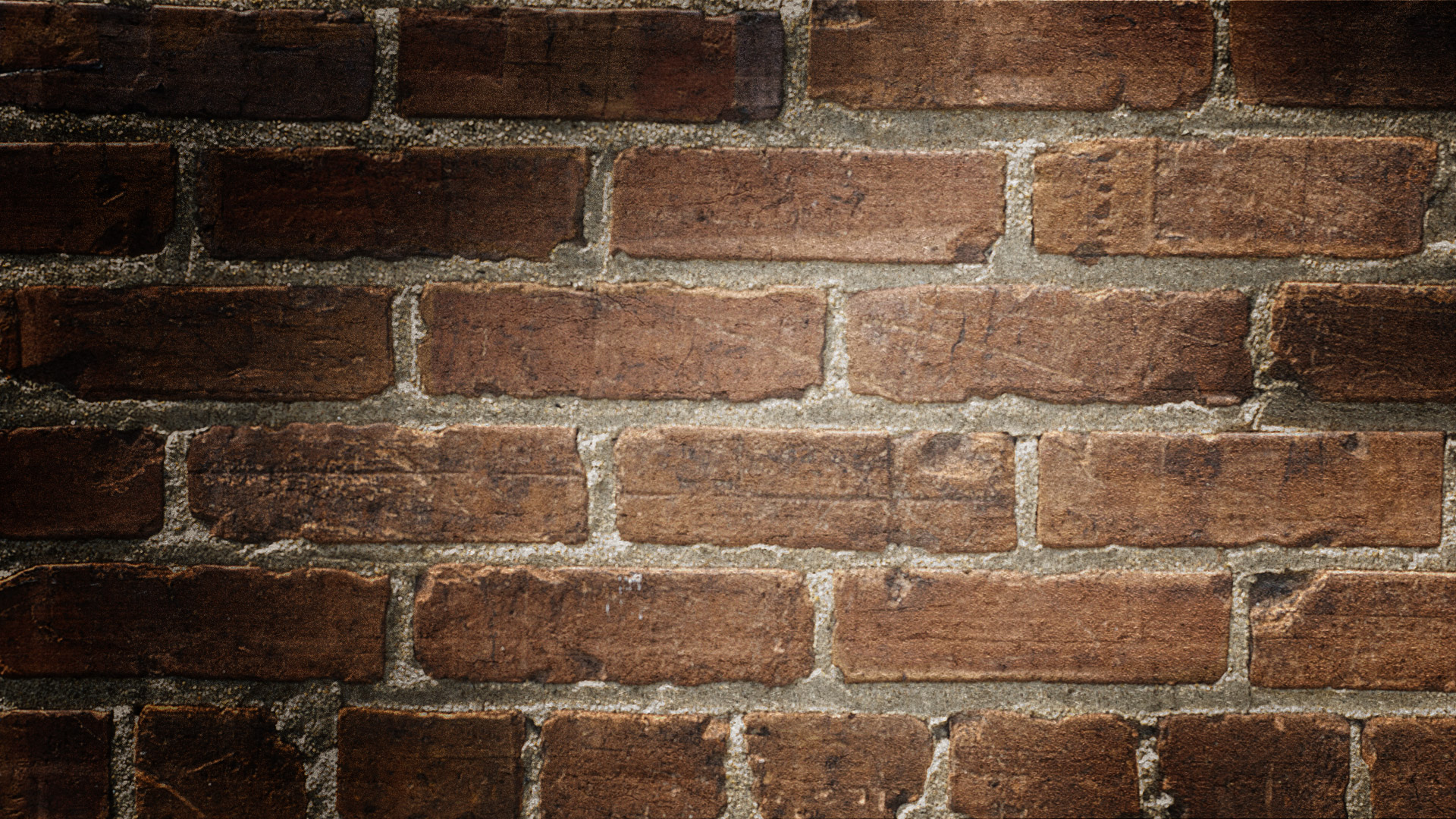 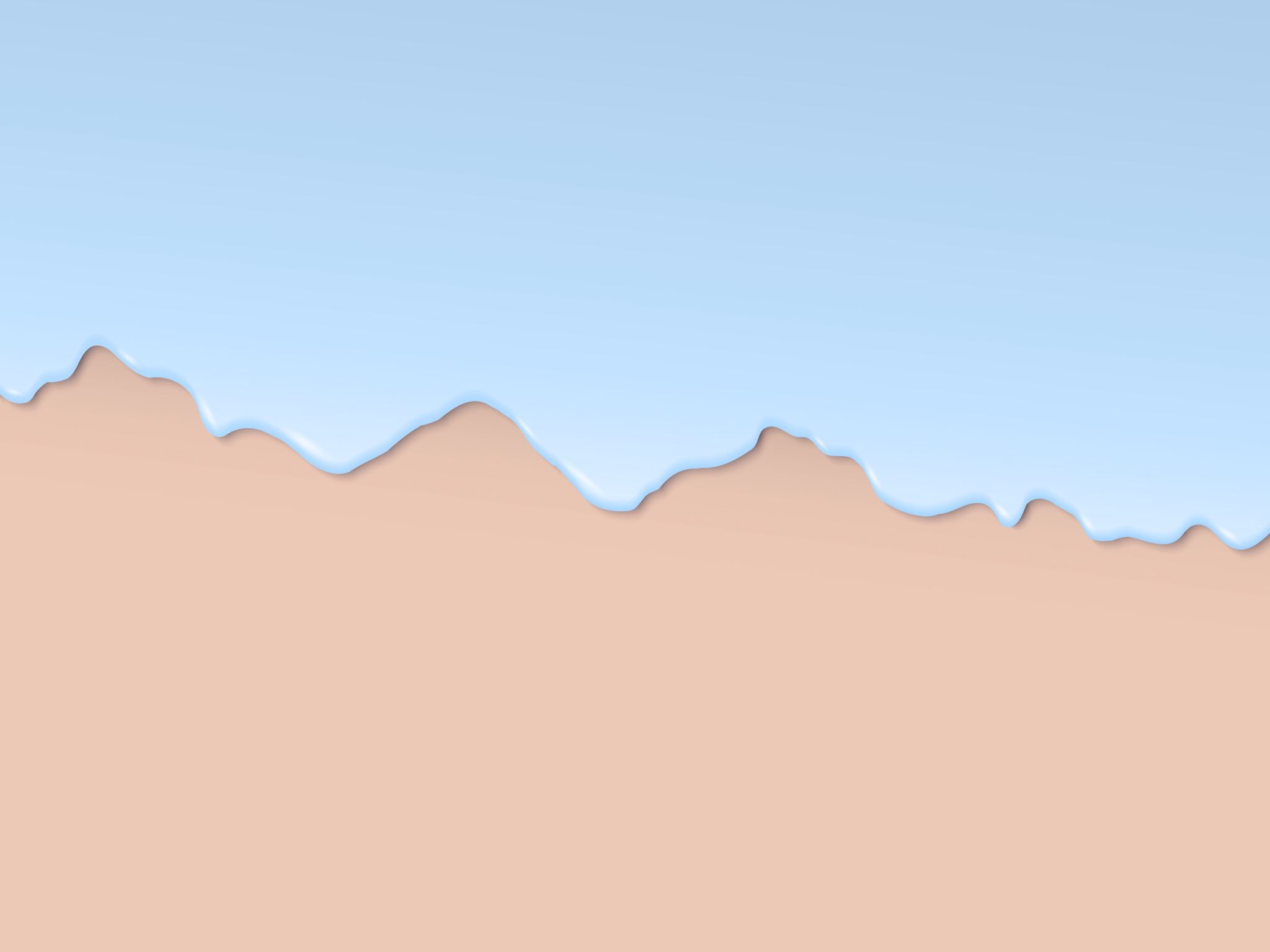 ENTRE EL DISEÑO Y LA EVALUACIÓN
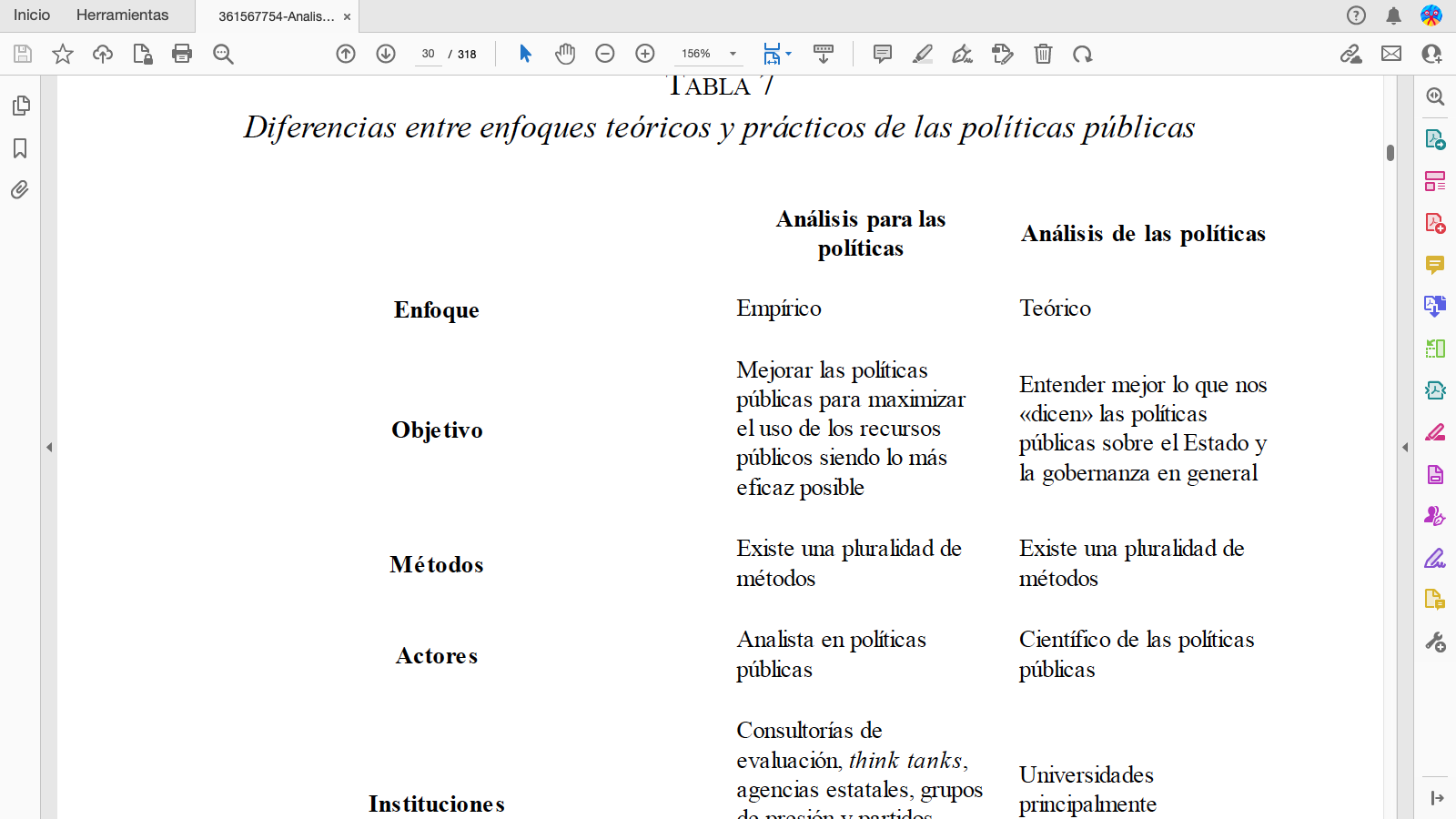 ALGUNOS ENFOQUES Y MODELOS DE LA IMPLEMENTACIÓN/EVALUACIÓN  DE LA PP
MODELO RACIONAL LEGALISTA Y BUROCRÁTICO………………… Evaluación de la PP
 MODELOS ORGANIZACIONALES…………………………………………………Evaluacion del ecosistema
 MODELO DE GESTIÓN (SUBIRATS)…………………………………………….EVALUACION DE VARIABLES
 modelo de redes: INTERACCIÓN ESTRATÉGICA………………… evaluación de redes
Enfoque de sistemas………………………………………………………………EVALUACIÓN  DE SISTEMAS
 ENFOQUE DE GOBERNANZA PÚBLICa………………………………………… evaluación relación estado-sociedad
 enfoque gerencial…………………………………………………………………evaluacion  resultados
MODELOS ORGANIZACIONALES
MODELO DE ADMINISRACION DEL SISTEMA: JERARQUIAS Y CONTROL
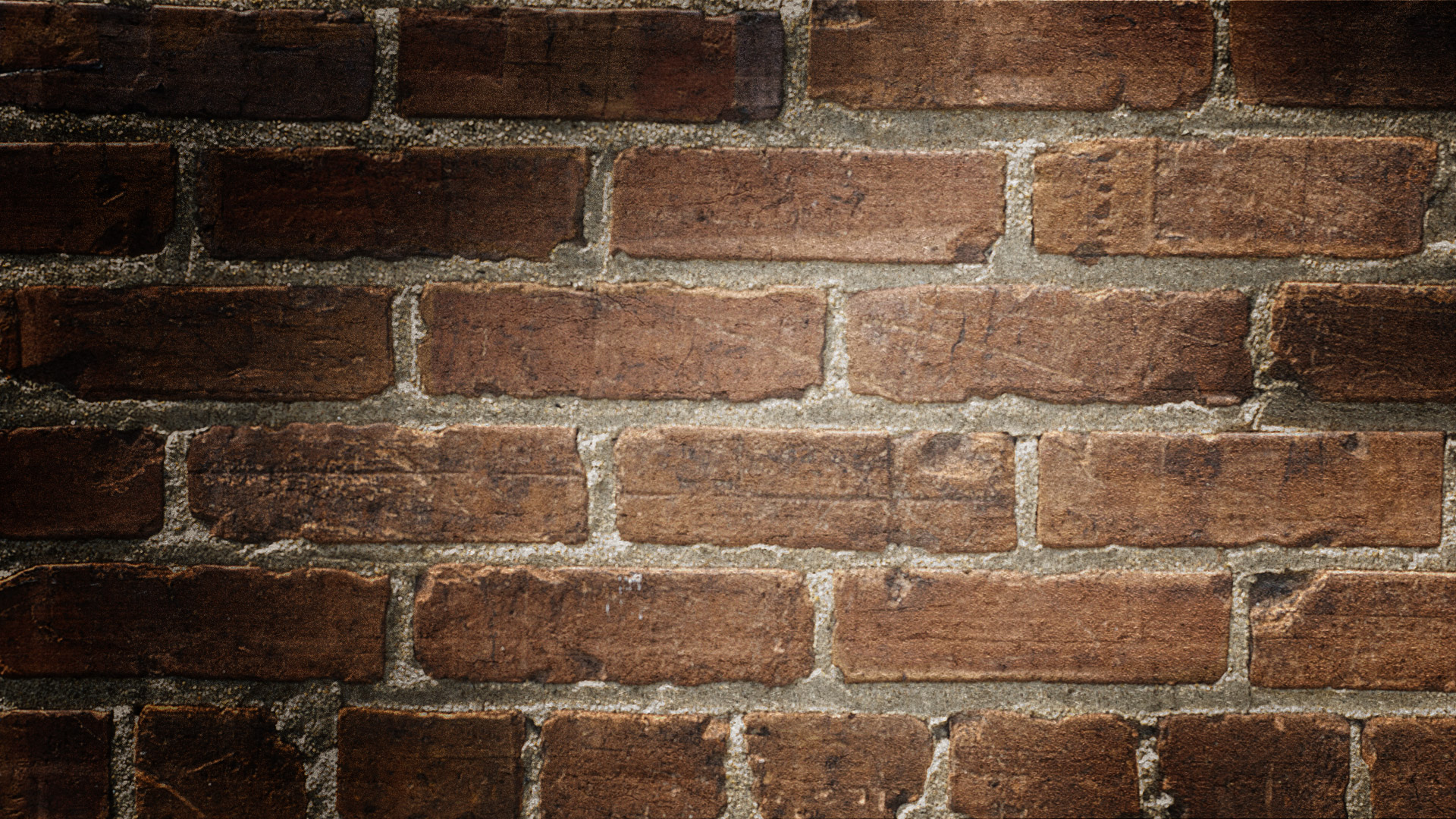 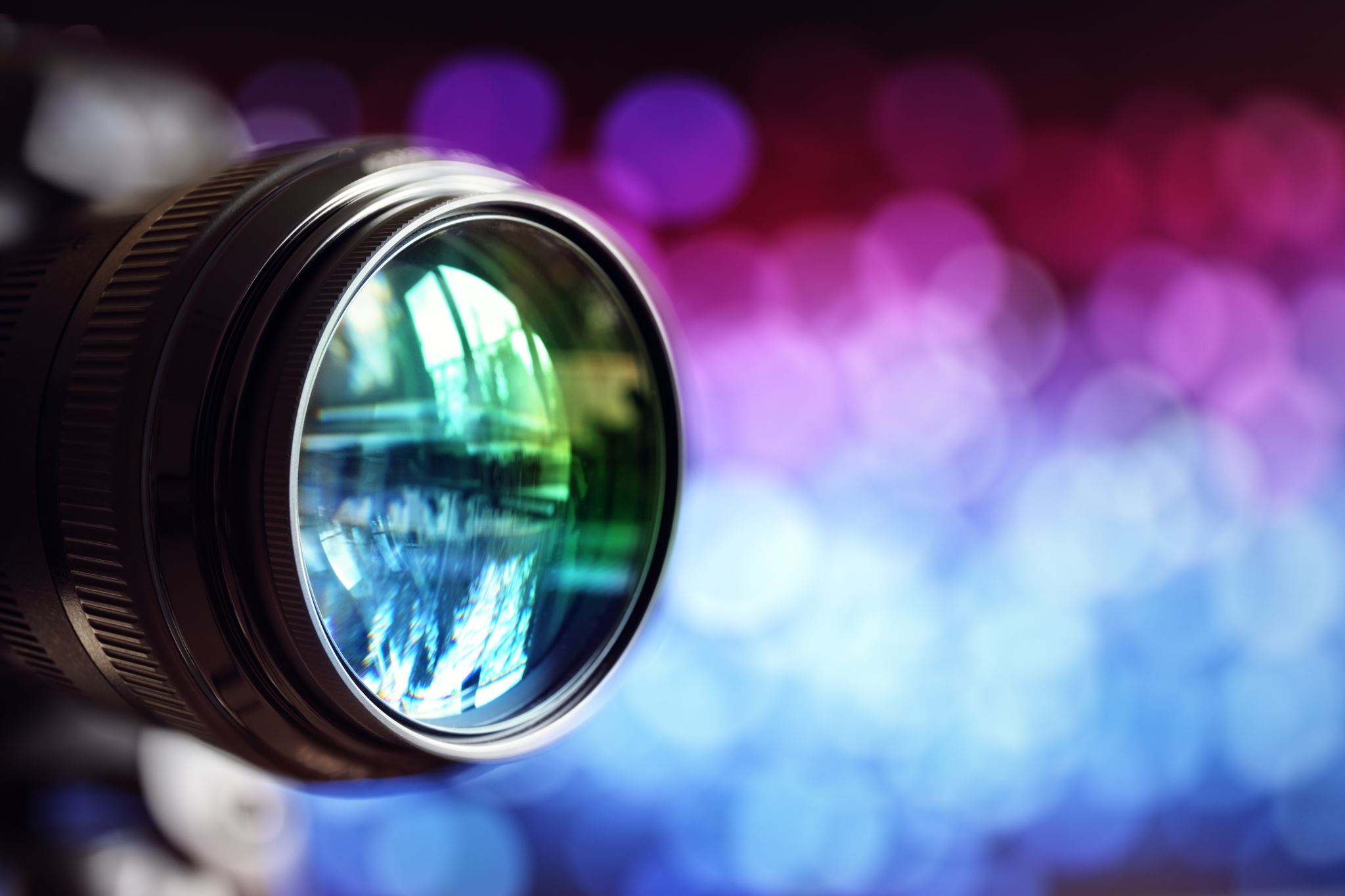 Comentarios del video
MODELO DE GESTION DE LA POLITICA PÚBLICA (subirats) Texto Jean-B capitulo 5
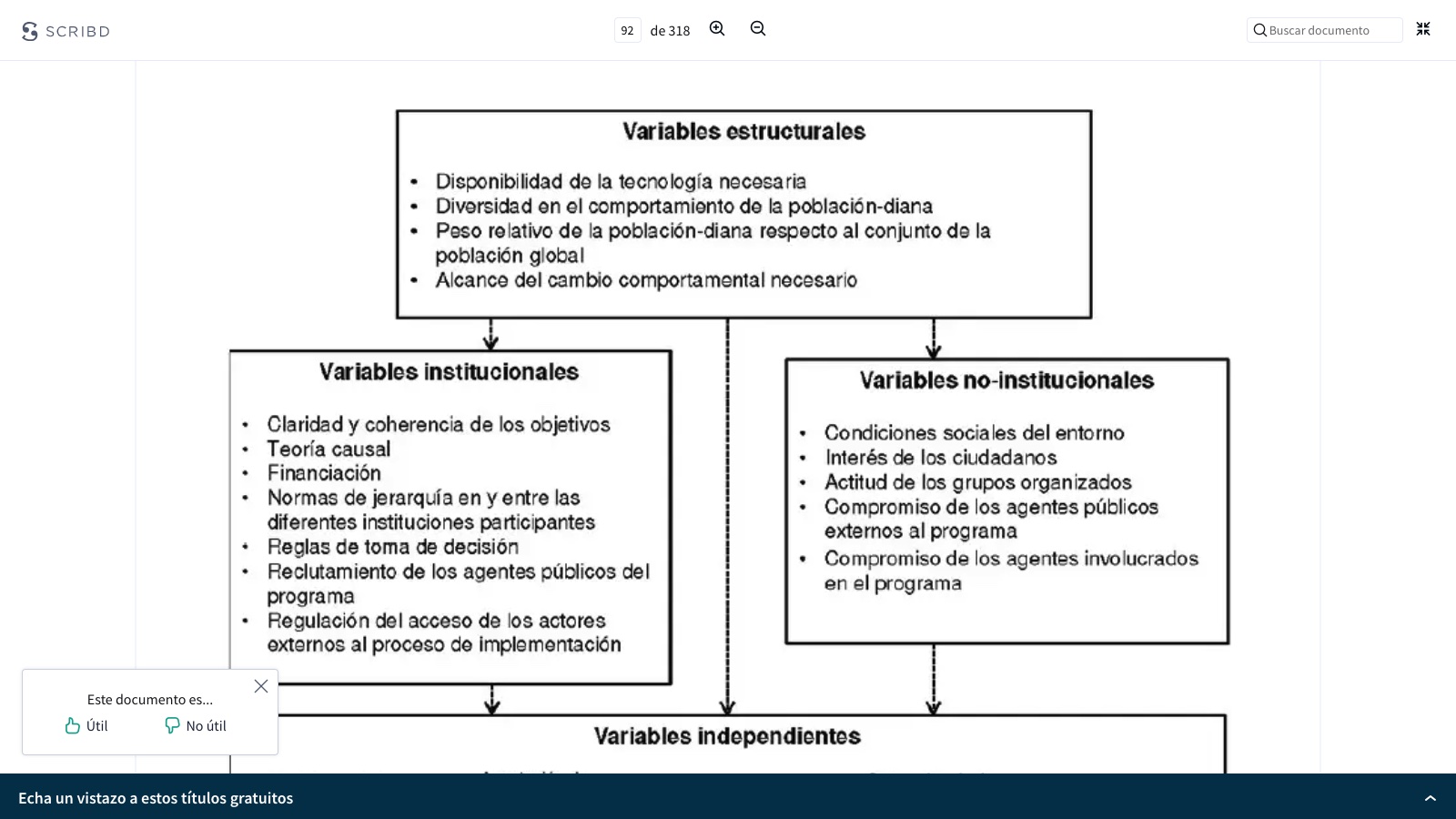 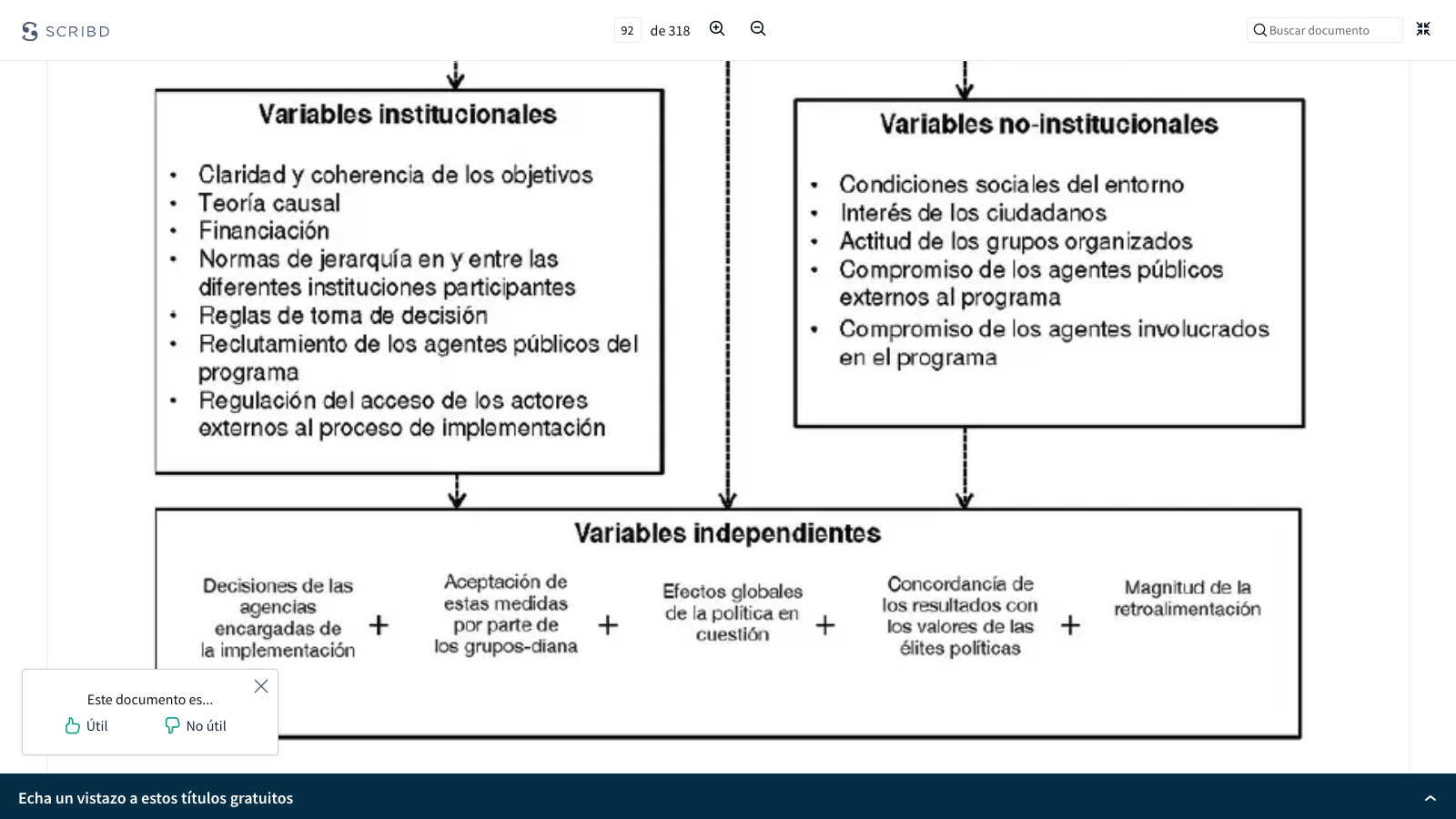 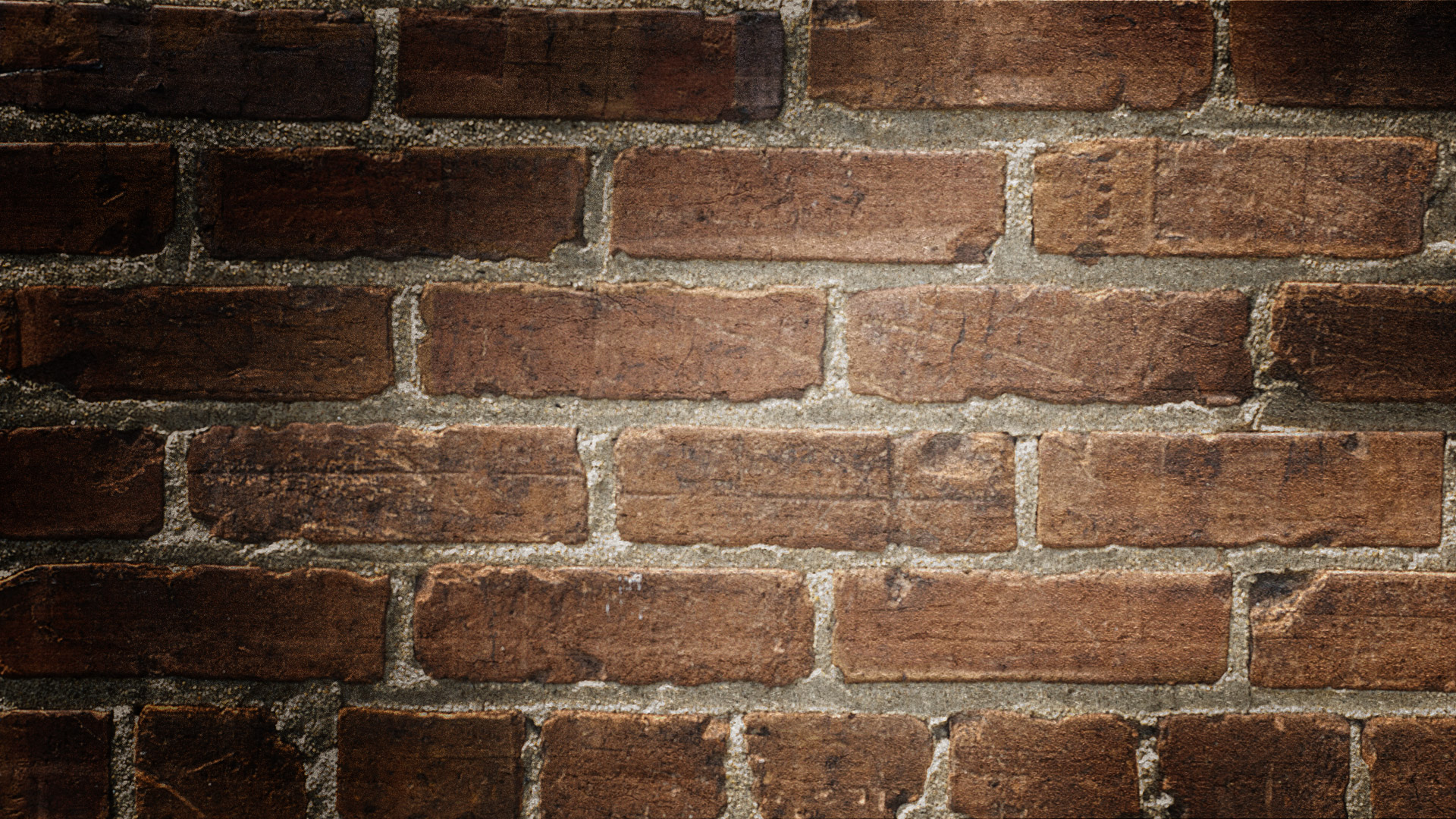 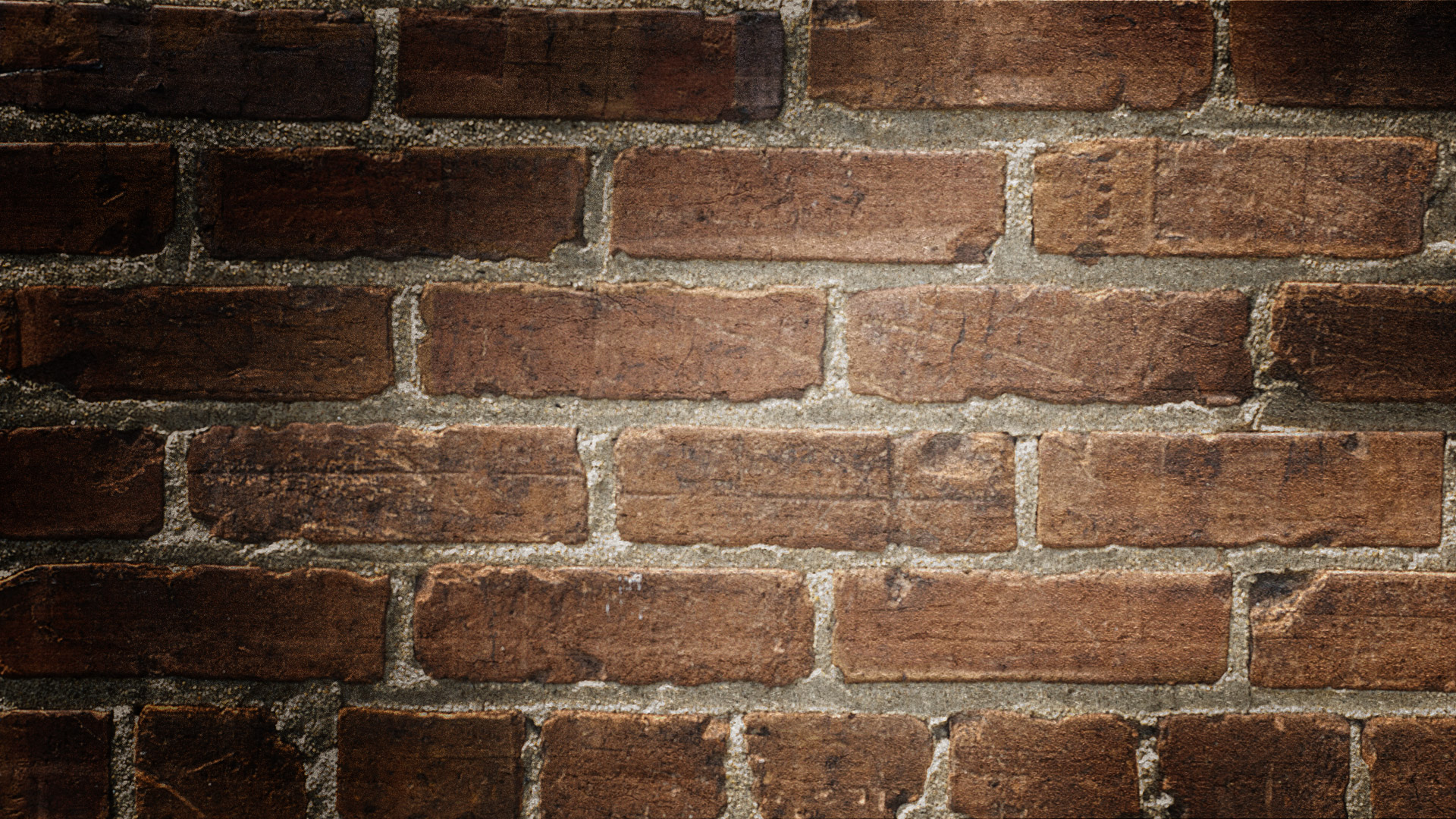 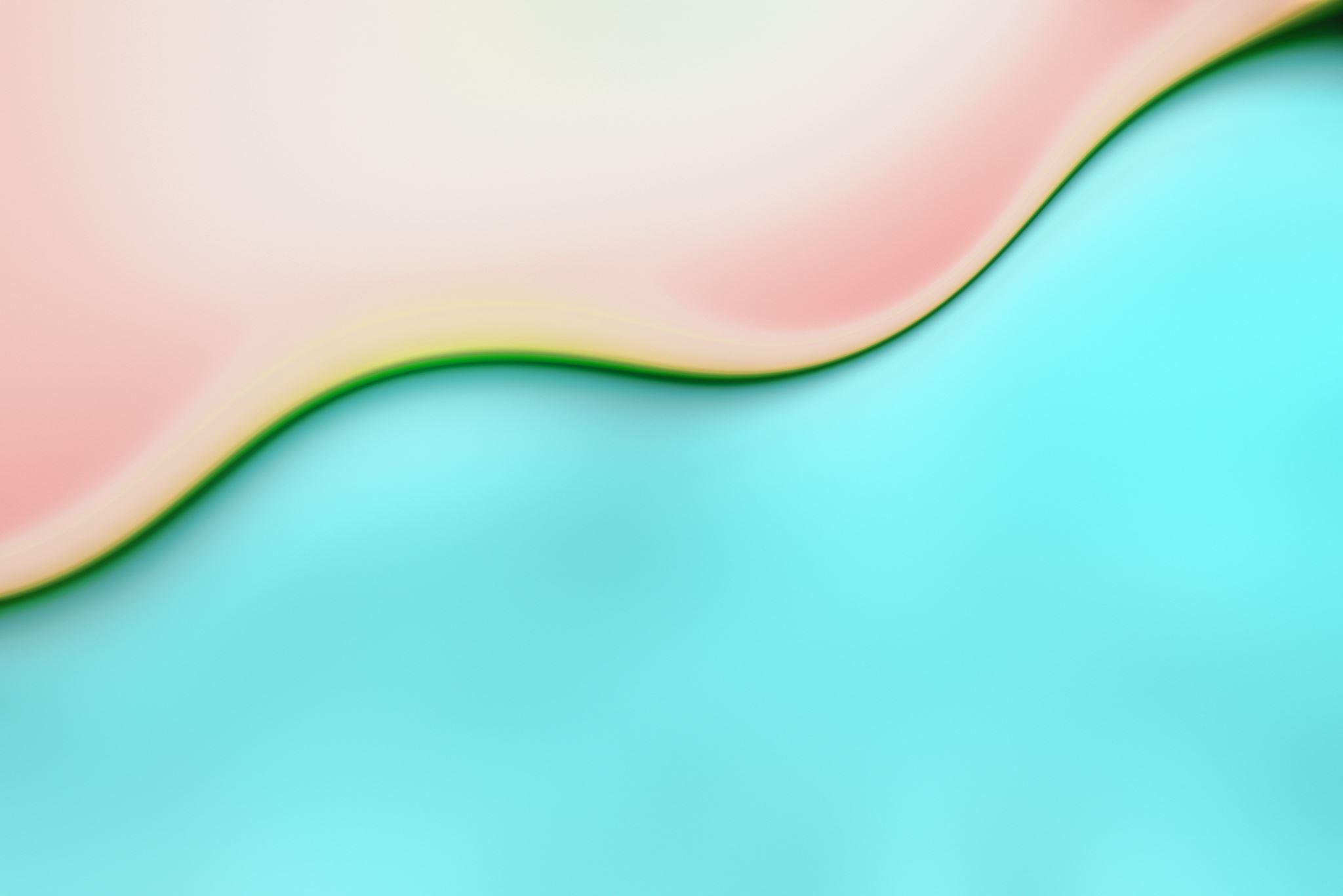 RECESO 1 : 15 MINUTOS
MODELO ”REDES DE POLÍTICA PÚBLICA”
Una Aproximación teórica
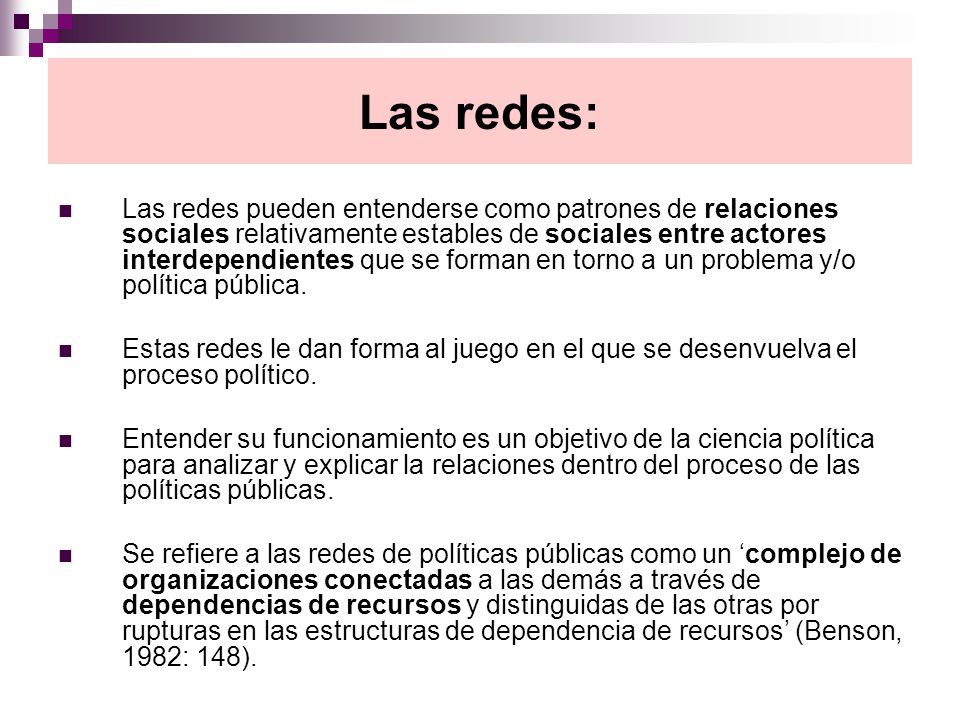 REDES DE ACTORES
es falso afirmar que en un proceso colectivo como un programa gubernamentaltodos los actores tienen el mismo objetivo y actúan como si fueran un único actor. En realidad, algunos individuos se alían temporalmente en torno a unos intereses comunes antes de distanciarse progresivamente para centrarse en otros tipos de objetivos. La gran ventaja del análisis en términos de «redes de actores de políticas públicas» es que permite ir más allá del enfoque centrado en las instituciones oficiales que implementanun programa concreto.
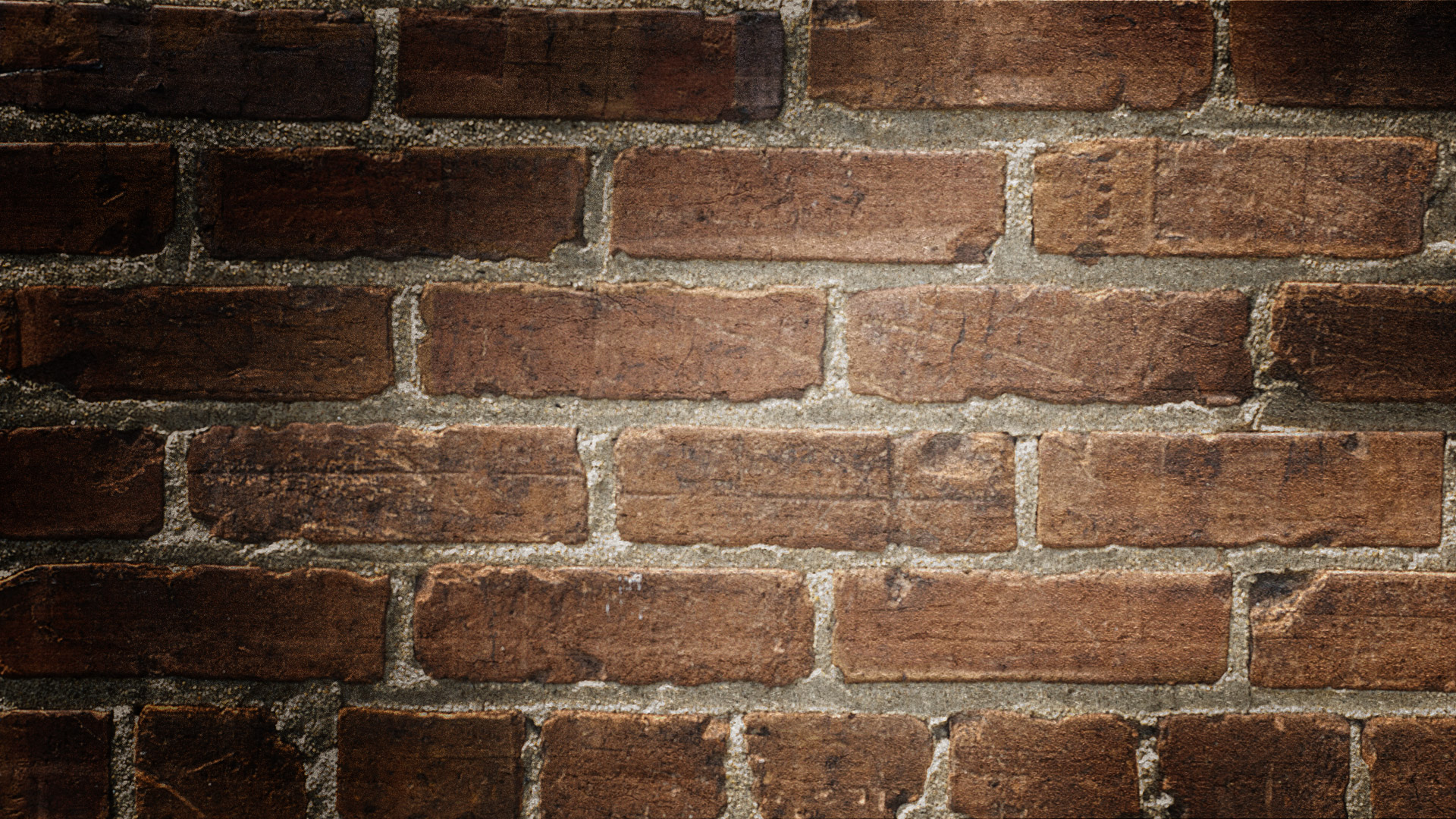 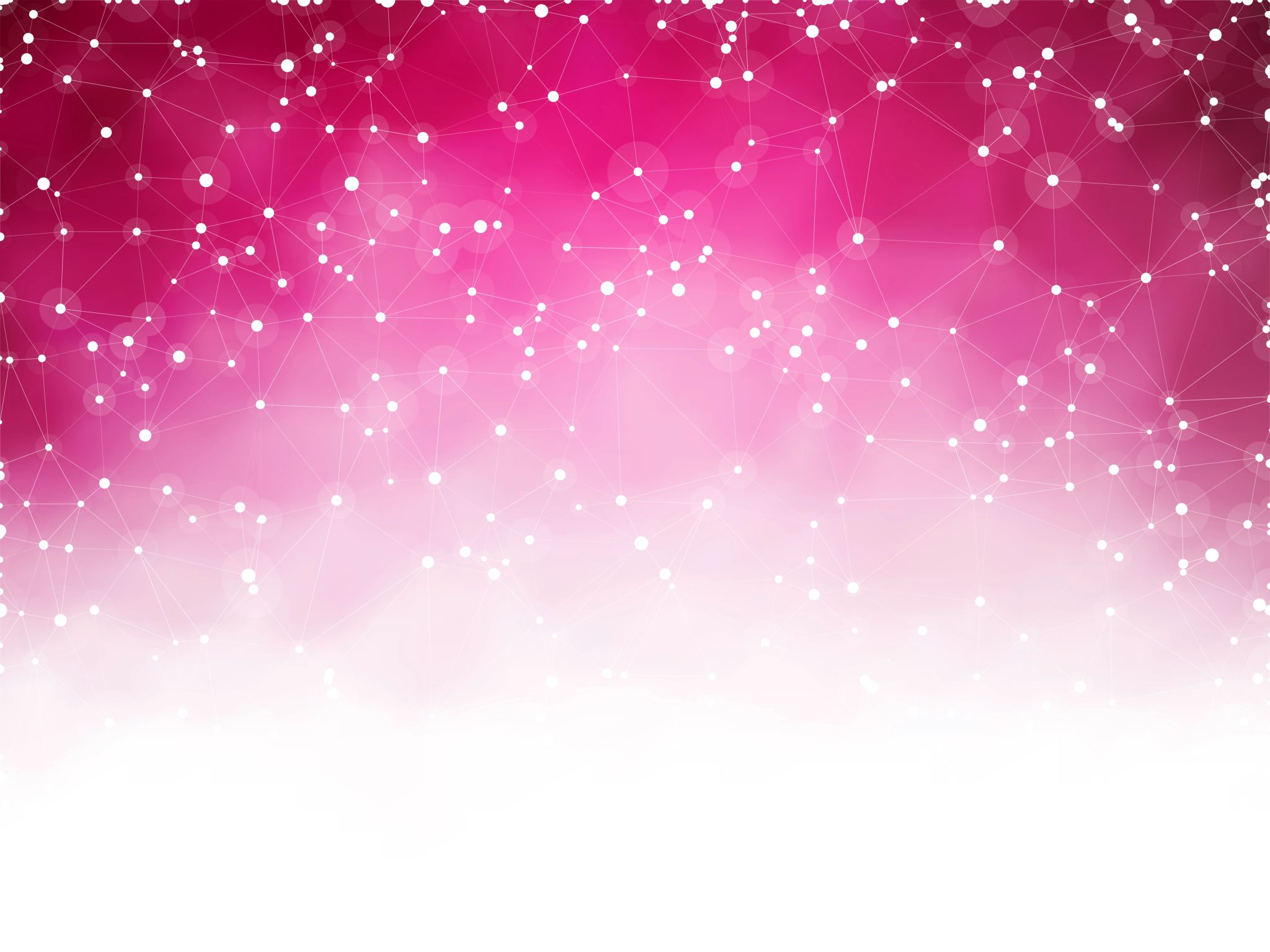 IMPLEMENTACION CON ENFOQUE DE GOBERNANZA PÚBLICA
GOBERNABILIDAD Y GOBERNANZA
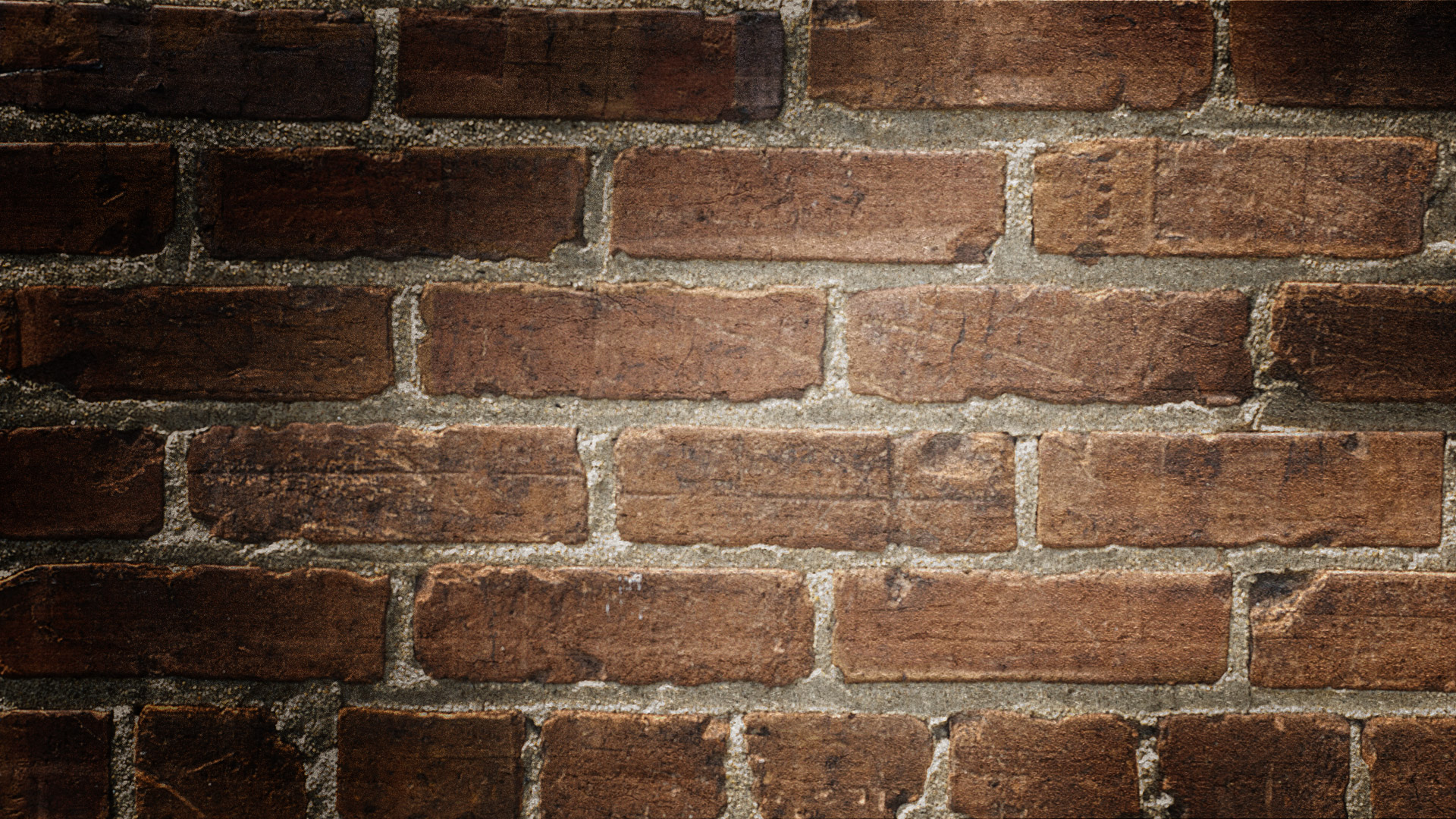 EJERCICIO PERSONAL de hoy
A partir de su política personal responda las siguientes preguntas:
 ¿Cuál es la principal  TEORIA CAUSAL  (varaible estructural)  en esa política que relaciona las estrategias de la politica y los resultados esperados? 
 ¿Cómo podría evaluar esa política desde un enfoque de gobernanza?

MEDIA PÁGINA. ARIAL 12, ENVIAR POR EL CHAT DE TEAMS. DURANTE EL RECESO.
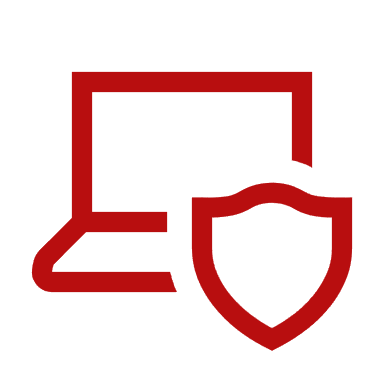 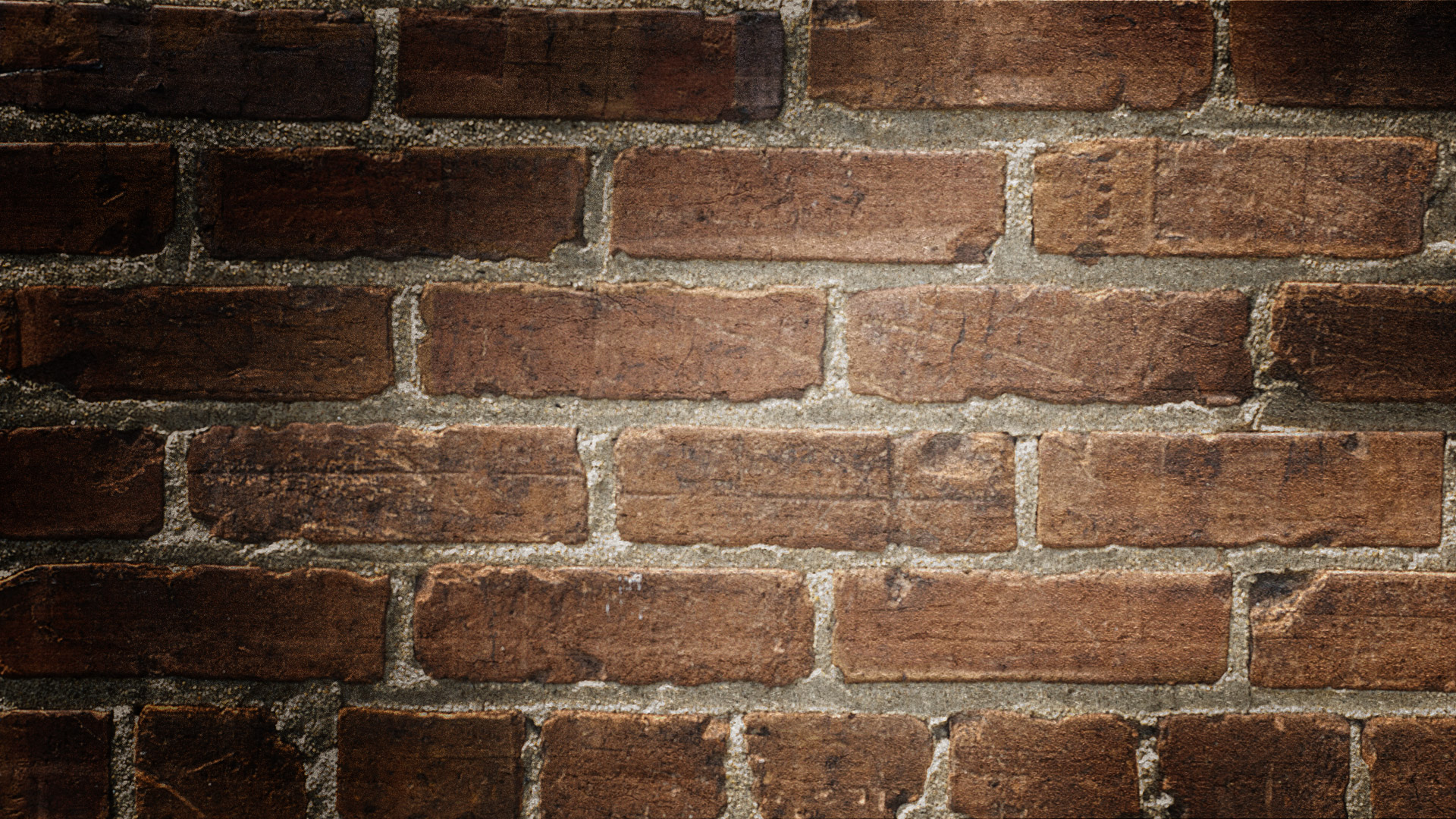 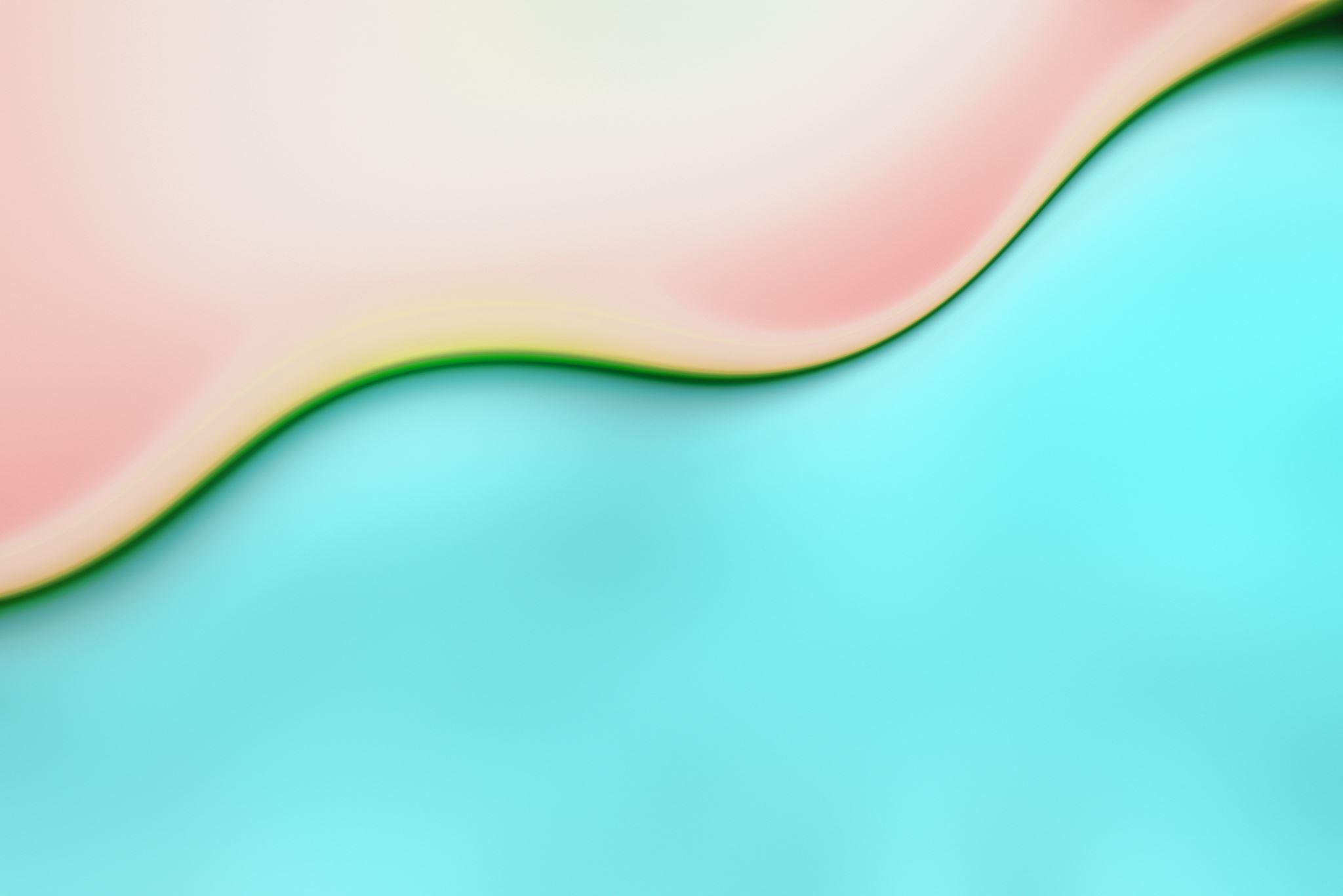 RECESO 2 : 15 MINUTOS
ALGUNOS ENFOQUES Y MODELOS DE LA IMPLEMENTACIÓN/EVALUACIÓN  DE LA PP
MODELO RACIONAL LEGALISTA Y BUROCRÁTICO………………… Evaluación de la PP
 MODELOS ORGANIZACIONALES…………………………………………………Evaluacion del ecosistema
 MODELO DE GESTIÓN (SUBIRATS)…………………………………………….EVALUACION DE VARIABLES
 modelo de redes: INTERACCIÓN ESTRATÉGICA………………… evaluación de redes
Enfoque de sistemas………………………………………………………………EVALUACIÓN  DE SISTEMAS
 ENFOQUE DE GOBERNANZA PÚBLICa………………………………………… evaluación relación estado-sociedad
 enfoque gerencial…………………………………………………………………evaluacion  resultados
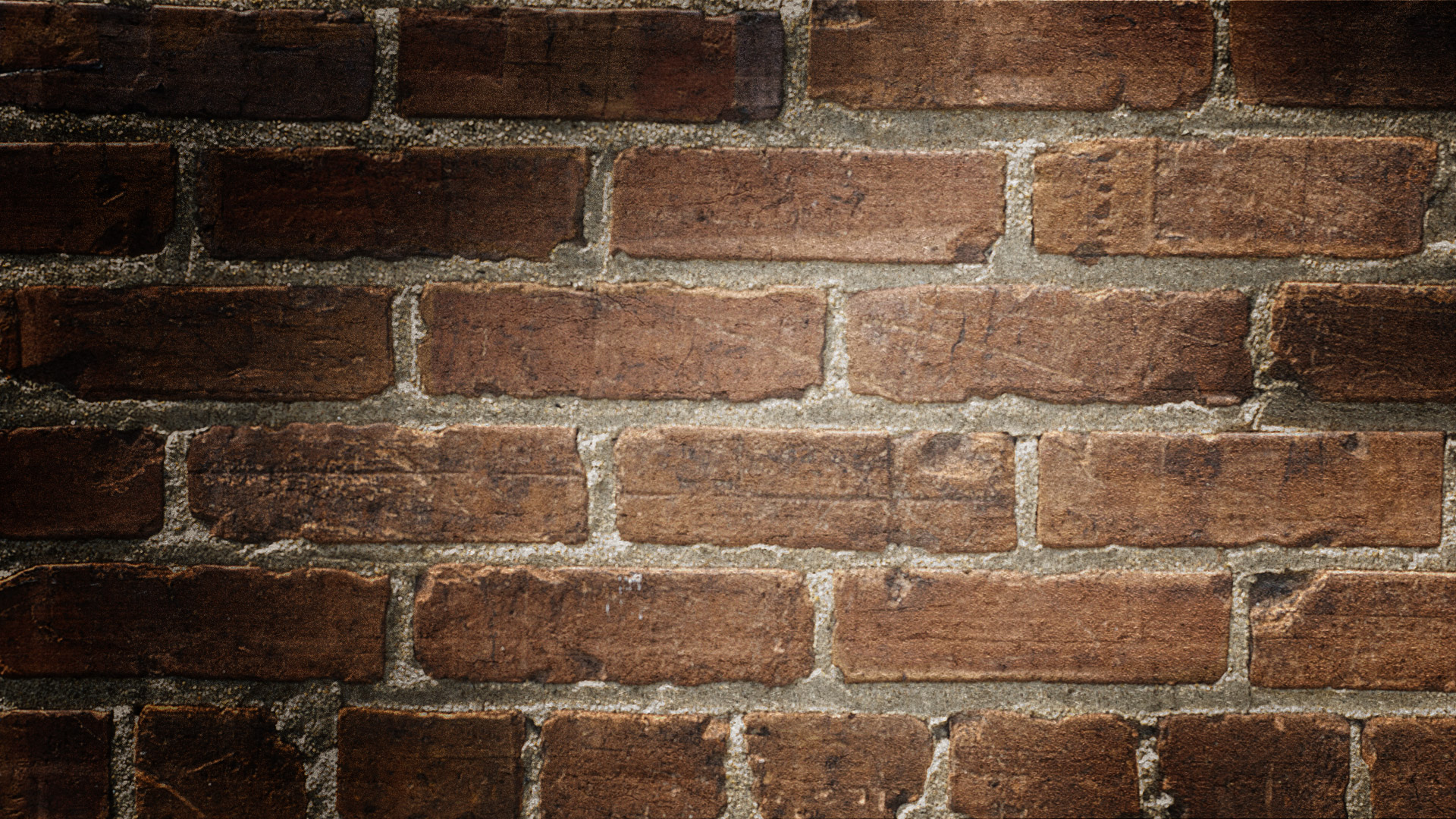 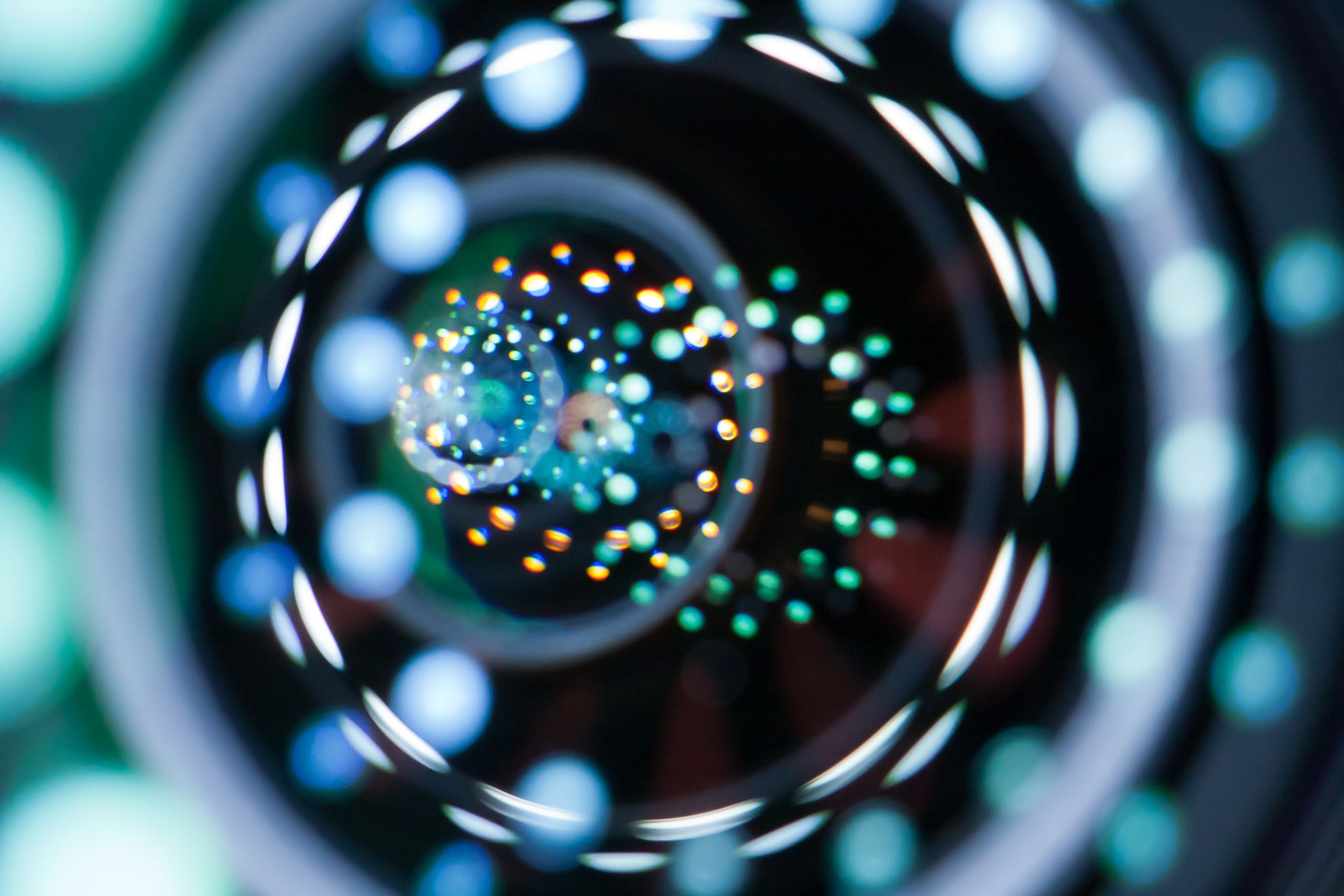 Enfoque gerencial de la implementacion
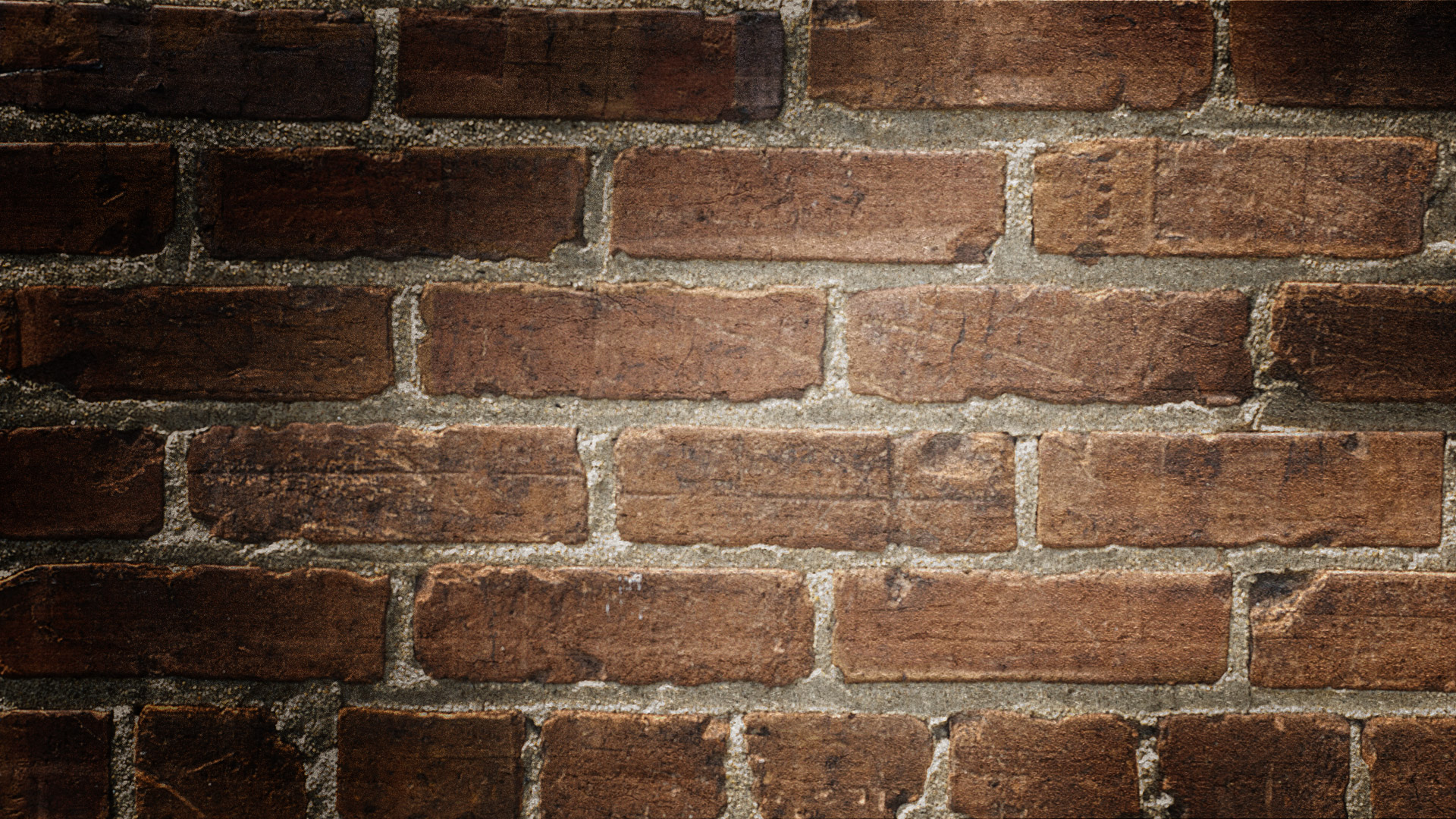 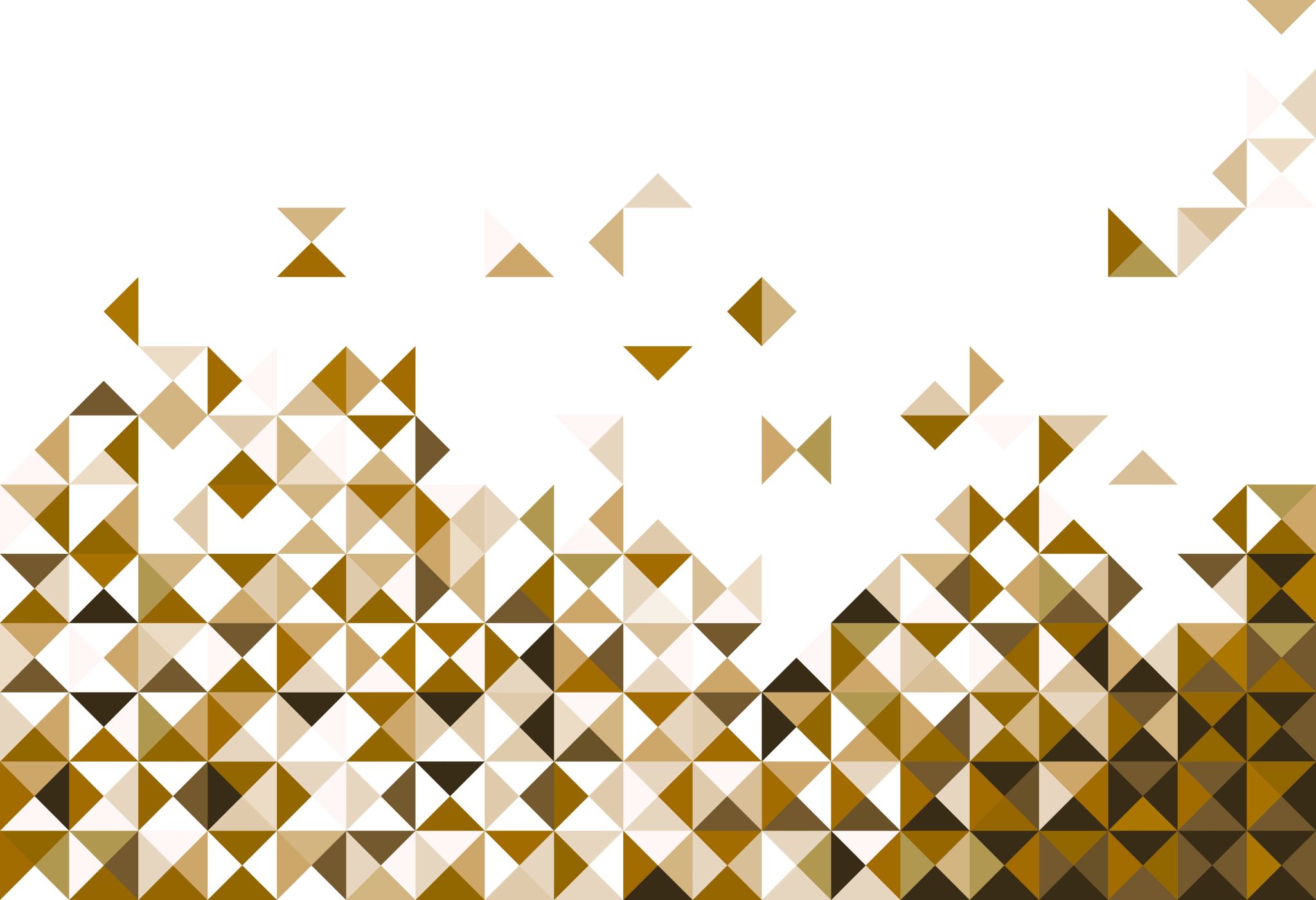 INTERACCIÓN ESTRATÉGICA ENTRE ACTORES
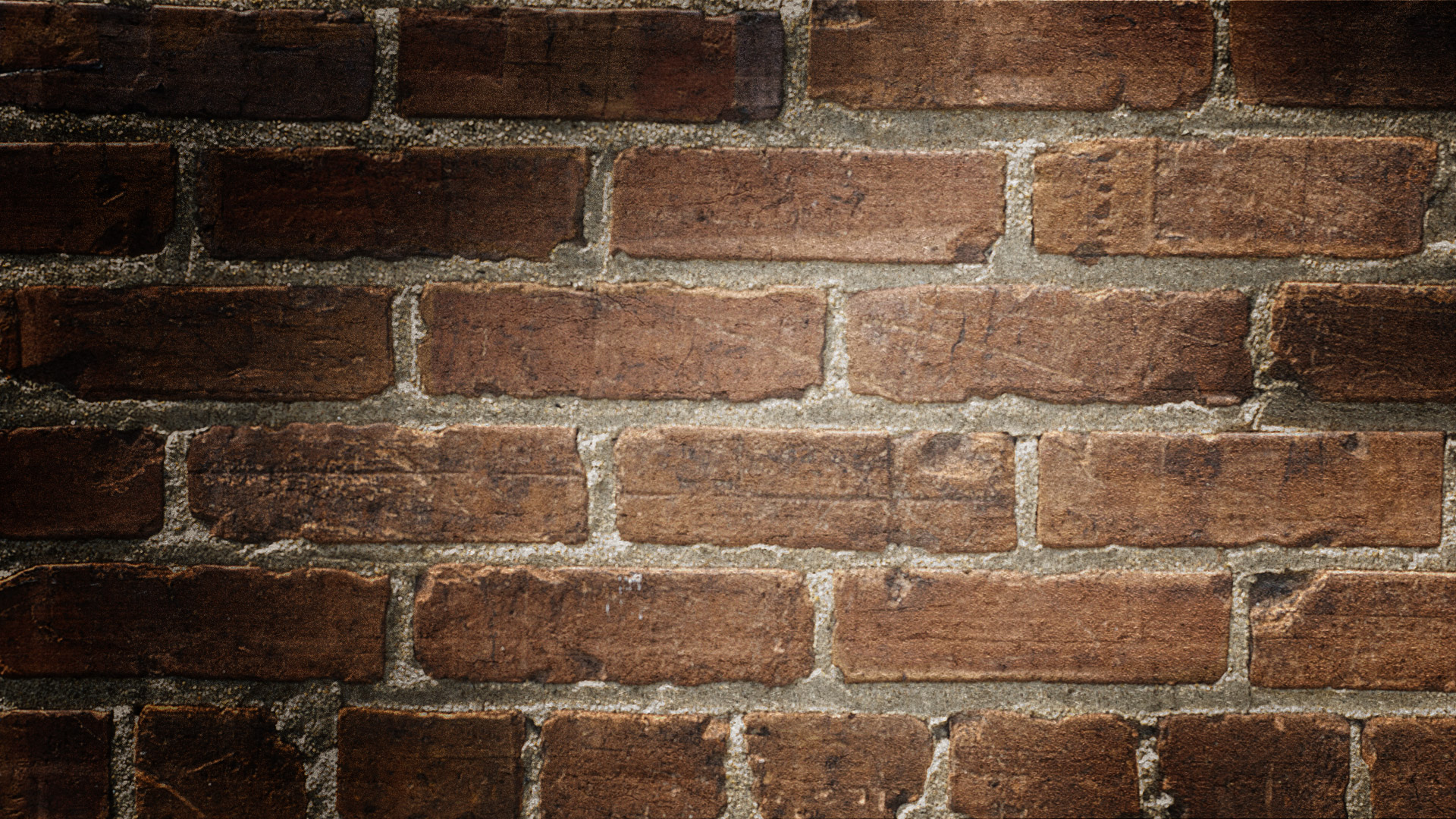 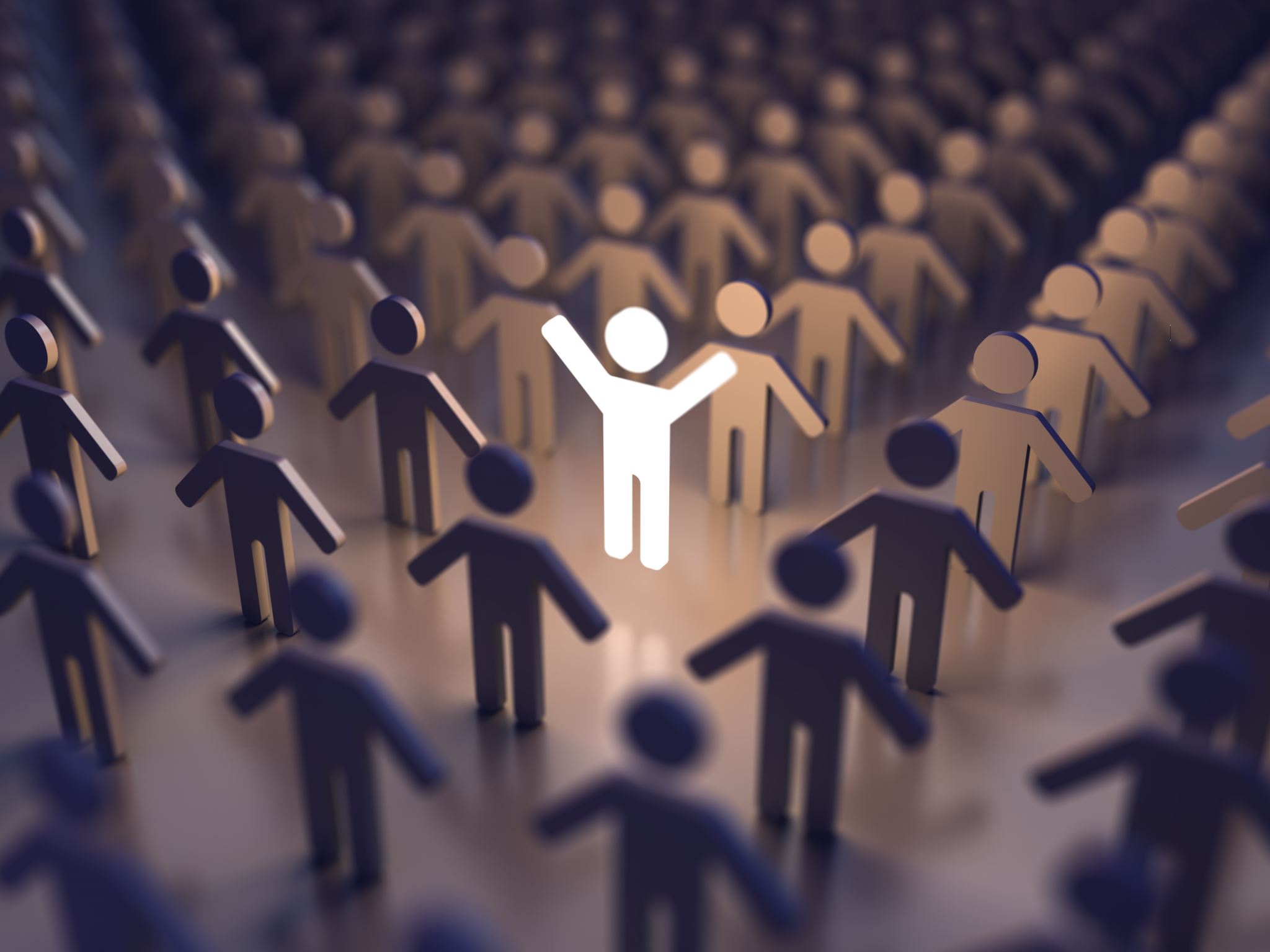 Unidad 4  ¿CÓMO EVALUAR UNA POLITICA PÚBLICA?
ALGUNOS ENFOQUES Y MODELOS DE LA IMPLEMENTACIÓN/EVALUACIÓN  DE LA PP
MODELO RACIONAL LEGALISTA Y BUROCRÁTICO………………… Evaluación de la PP
 MODELOS ORGANIZACIONALES…………………………………………………Evaluacion del ecosistema
 MODELO DE GESTIÓN (SUBIRATS)…………………………………………….EVALUACION DE VARIABLES
 modelo de redes: INTERACCIÓN ESTRATÉGICA………………… evaluación de redes
Enfoque de sistemas………………………………………………………………EVALUACIÓN  DE SISTEMAS
 ENFOQUE DE GOBERNANZA PÚBLICa………………………………………… evaluación relación estado-sociedad
 enfoque gerencial…………………………………………………………………evaluacion  resultados